PENÍZE
Vznik a vývoj peněz
Funkce peněz
Současné peníze
Chechtáky, prachy, prašule, mergle, škvára, tintili-vintili, šupy, kačky, many, love … tak slangově říkáme penězům. A k čemu je potřebujeme?

Jejich prostřednictvím uspokojujeme naše potřeby.
Slouží k nákupu nebo prodeji zboží a služeb.
Jsou všeobecně přijímaným prostředkem směny, kterým můžeme vyjádřit hodnotu jakéhokoliv zboží nebo služby.
https://www.mbank.cz/blog/post,641,6-podivnych-historicky-platidel-musle-satky-kakaove-boby-a-dalsi.html
VZNIK A VÝVOJ PENĚZ
NATURÁLNÍ SMĚNA
výměnný obchod/barterový obchod/
ZBOŽÍ – ZBOŽÍ



  

Směna předpokládala oboustranný zájem – musím najít toho, kdo nabízí zboží, které potřebuji, a zároveň je ochotný vyměnit toto zboží za moje zboží.
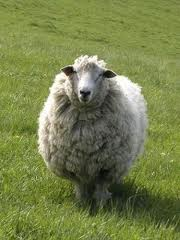 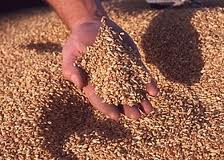 Obrázek 2
Obrázek 1
ZBOŽNÍ PENÍZE
Jako peníze sloužil určitý druh zboží, který měl na daném území všeobecně uznávanou hodnotu. Např. Čína – mušličky, Slované – plátěné šátečky/plátno = platit/, Etiopie – solné tyče, jinde dobytek, obilí, jantar …



Špatně se dělily, přechovávaly a přepravovaly.
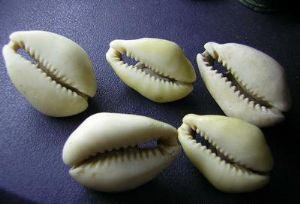 Obrázek 3
KOVOVÉ PENÍZE
Mince ražené většinou z drahých kovů.

Byly vzácné, přenosné, trvanlivé, dělitelné bez ztráty hodnoty, skladné, v malém kousku byla velká hodnota.




Při větších částkách byly objemné a těžké, nevýhodou bylo i omezené množství drahých kovů.
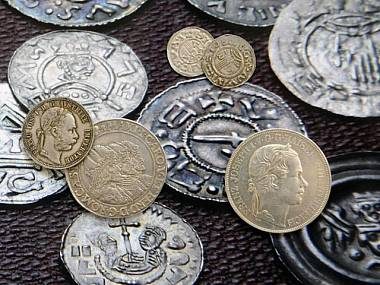 Obrázek 4
PAPÍROVÉ PENÍZE
Vznikly původně jako stvrzenky, které vydávaly banky lidem, kteří si v nich ukládali své bohatství. Měly tzv. zlaté krytí – byly směnitelné za odpovídající množství zlata. To dnes již neplatí – dnešní bankovky jsou neplnohodnotné.

Snadné přenášení a používání.

Možnost padělání.
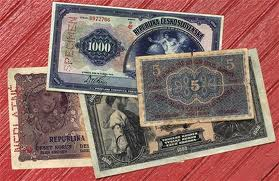 Obrázek 5
BEZHOTOVOSTNÍ PENÍZE
Peníze, které jsou uloženy na účtech finančních ústavů. Používáme je k bezhotovostnímu placení zboží a služeb prostřednictvím platebních příkazů, inkasa, platebních karet …

Možnost využití tzv. elektronického bankovnictví /ovládání účtu z domova přes internet, mobil/.

Možnost zneužití a podvodů.
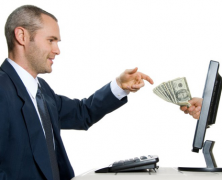 Obrázek 6
FUNKCE PENĚZ
Prostředek směny      Měřítko cen     Uchovatel hodnoty





                         
Za peníze kupujeme nebo         Vyjadřujeme hodnotu                 Forma majetku, můžeme prodáváme zboží.                       a porovnáváme ceny.                   je uschovat a použít  
                                                                                                               později.
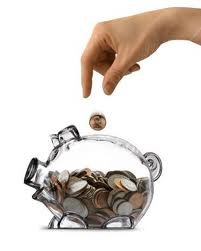 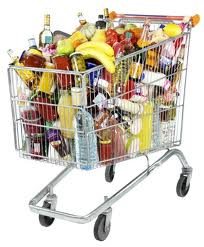 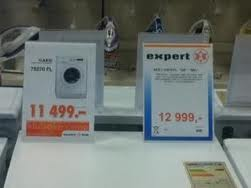 Obrázek 7
Obrázek 8
Obrázek 9
SOUČASNÉ PENÍZE A JEJICH FORMY
Hotovostní peníze
/cash/
mince
bankovky
Bezhotovostní peníze
vklady na účtech
šeky
směnky
akcie
dluhopisy
plastikové peníze
    /platební karty/
PLATEBNÍ KARTY
USA – 1950 – první kreditní karta na světě.




První platební kartu u nás vydala v roce 1988 Živnostenská banka.
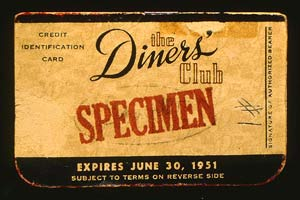 Obrázek 10
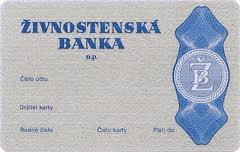 Obrázek 11
PLATEBNÍ KARTY
Debetní karty
Umožňují čerpat vlastní peníze uložené na účtu v bance.
Kreditní karty
Umožňují čerpat úvěr poskytnutý bankou. Výška úvěru je stanovená při vydání karty.
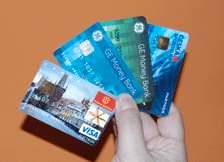 Obrázek 12
Použití platební karty je možné po zadání PIN = osobní identifikační číslo.
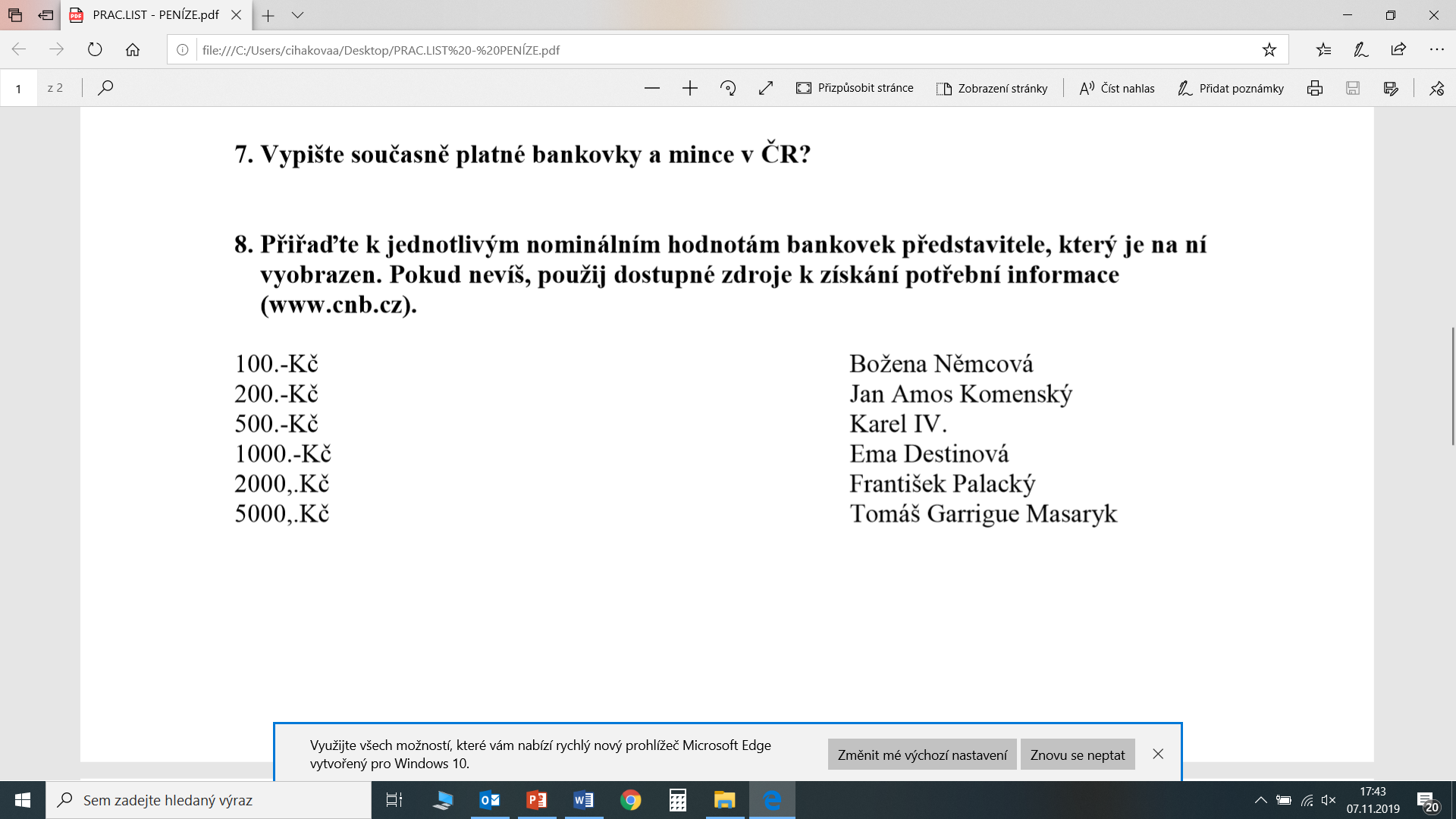 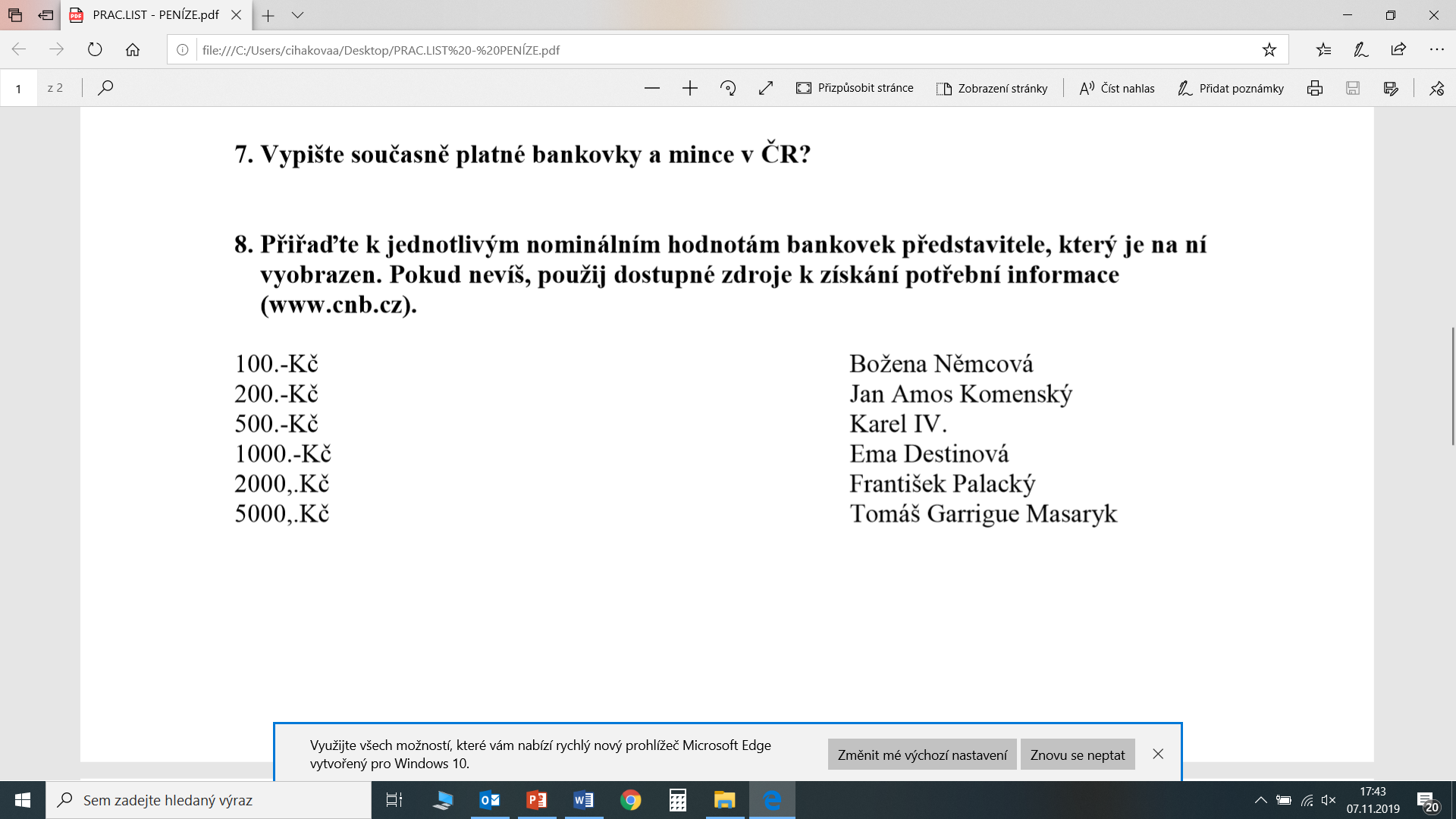